Talking About the Past: The Preterite
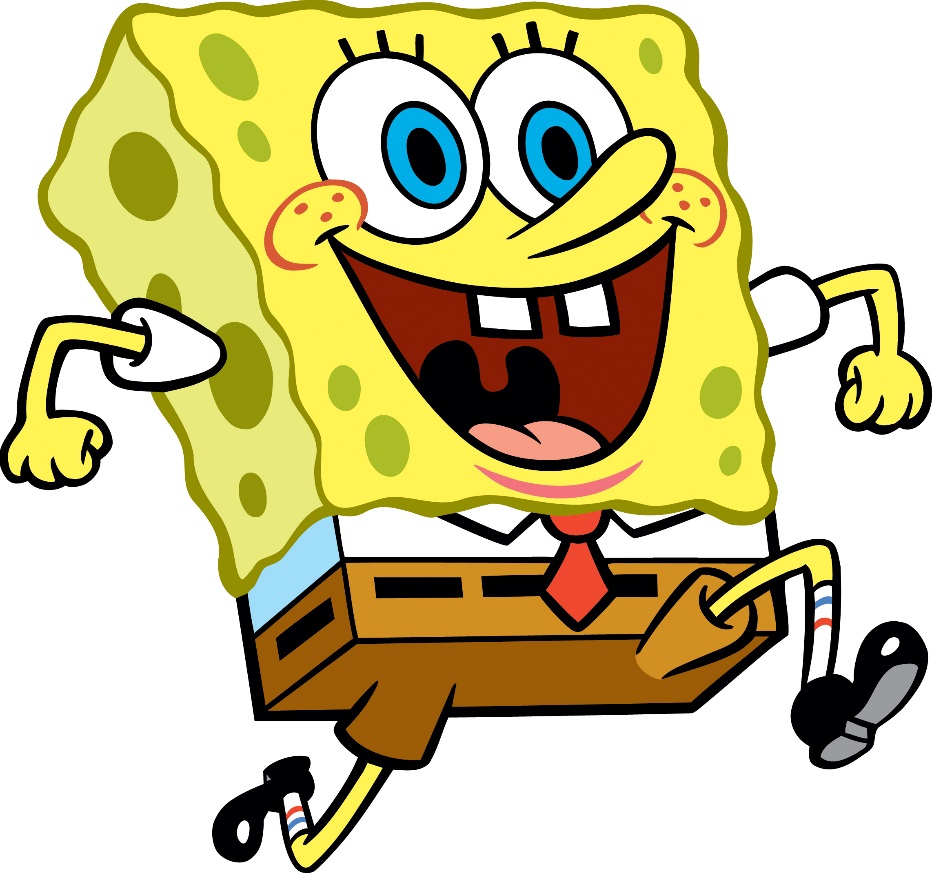 When you want to talk about actions completed in the ________________, 
use the _____________________________.
past
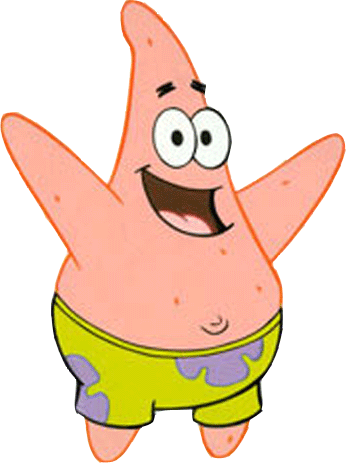 preterite tense
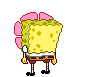 I sang
canté
é
aste
cantaste
You (informal/
familiar) sang
ó
cantó
He, she, you sang
amos
cantamos
We sang
aron
cantaron
They/ you all
sang
I ate
comí
í
iste
comiste
You (informal/
familiar) ate
ió
comió
He, she, you ate
imos
comimos
We ate
ieron
comieron
They/ you all
ate
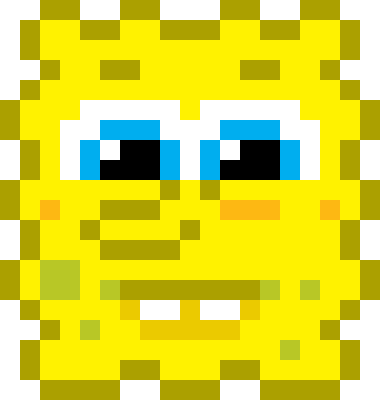 I opened
abrí
í
iste
abriste
You (informal/
familiar) opened
ió
abrió
He, she, you opened
imos
abrimos
We opened
ieron
abrieron
They/ you all
opened
cociné
estudié
I studied
I cooked
estudiaste
You cooked
cocinaste
You studied
cocinó
estudió
He/She/You 
(formal) cooked
He/She/You 
(formal) studied
cocinamos
We cooked
estudiamos
We studied
They/
You all studied
They/
You all cooked
cocinaron
estudiaron
nadé
I swam
nadar / yo	___________________
bailar / tú	___________________
cantar / ellas	___________________
vivir / yo		___________________
comer / Ud.	___________________
barrer / ella	___________________
bailaste
You (informal/ familiar) danced
They sang
cantaron
viví
I lived
comió
You (formal) ate
She swept
barrió
I washed the dishes.				______________________________________________
You (informal) vacuumed.		______________________________________________
Maria cooked the eggs.			______________________________________________
Allie and I cleared the table.		______________________________________________
Hannah and Mikayla finished the homework.	______________________________________________
Yo lavé los platos.
Tú pasaste la aspiradora.
Maria cocinó los huevos.
Allie y yo quitamos la mesa.
Hannah y Mikayla terminaron la tarea.
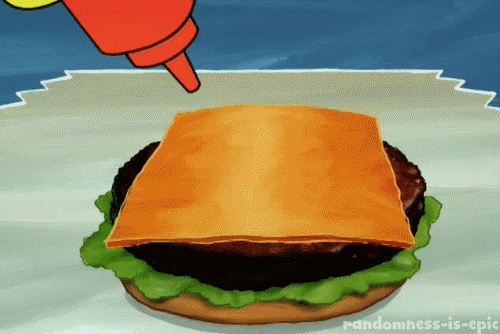 -car/-gar/-zar verbs
Regular verbs that end in ____________, ____________, or ____________ have a spelling change in the ____________ form of the preterite to maintain the original sound of the verb stem.
-gar
-car
-zar
yo
qué
saqué
I took out
pagué
gué
I paid
empecé
cé
I began
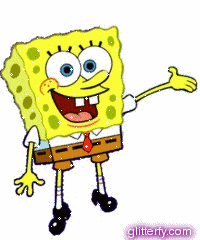 *OJO*
-car/-gar/-zar verbs  only change in the ____ form. Use the preterite endings for the rest (you, he, she, we, they)!
yo
almorcé
busqué
apagué
apagaste
buscaste
almorzaste
almorzó
apagó
buscó
apagamos
buscamos
almorzamos
apagaron
buscaron
almorzaron
creí
oí
leí
leíste
oíste
creíste
creyó
leyó
oyó
leímos
oímos
creímos
leyeron
oyeron
creyeron
to be
to go
I went
fui
fui
I was
fuiste
You went
fuiste
You were
He/She/
You were
He/She/
You went
fue
fue
fuimos
fuimos
We went
We were
They / you all went
fueron
They / you all were
fueron
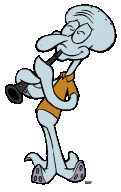 hice
hiciste
hizo
hicimos
hicieron